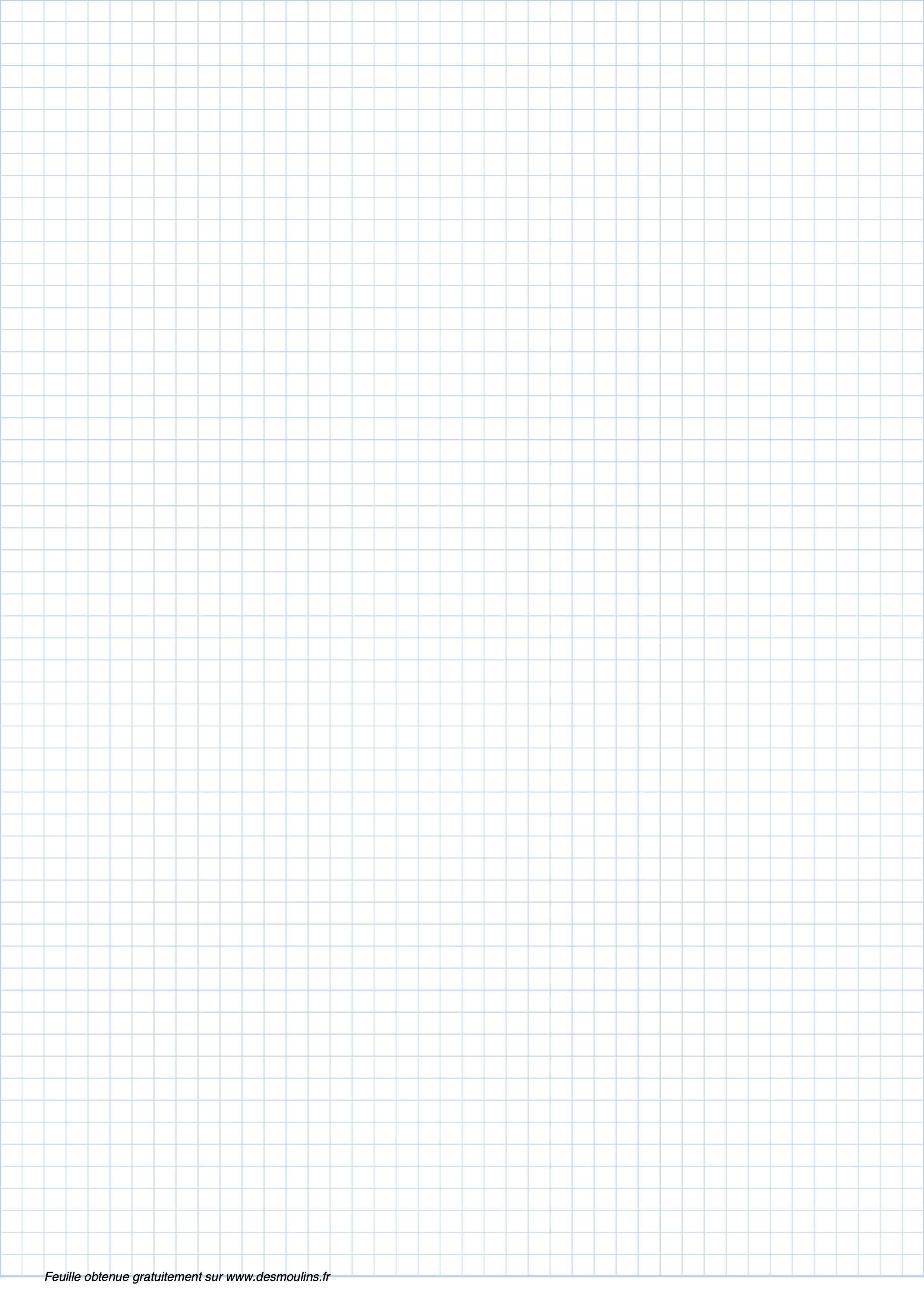 École élémentaire DUCOBU
Bienvenue
dans la classe de
CM2
Enseignant : Mr LATOUCHE